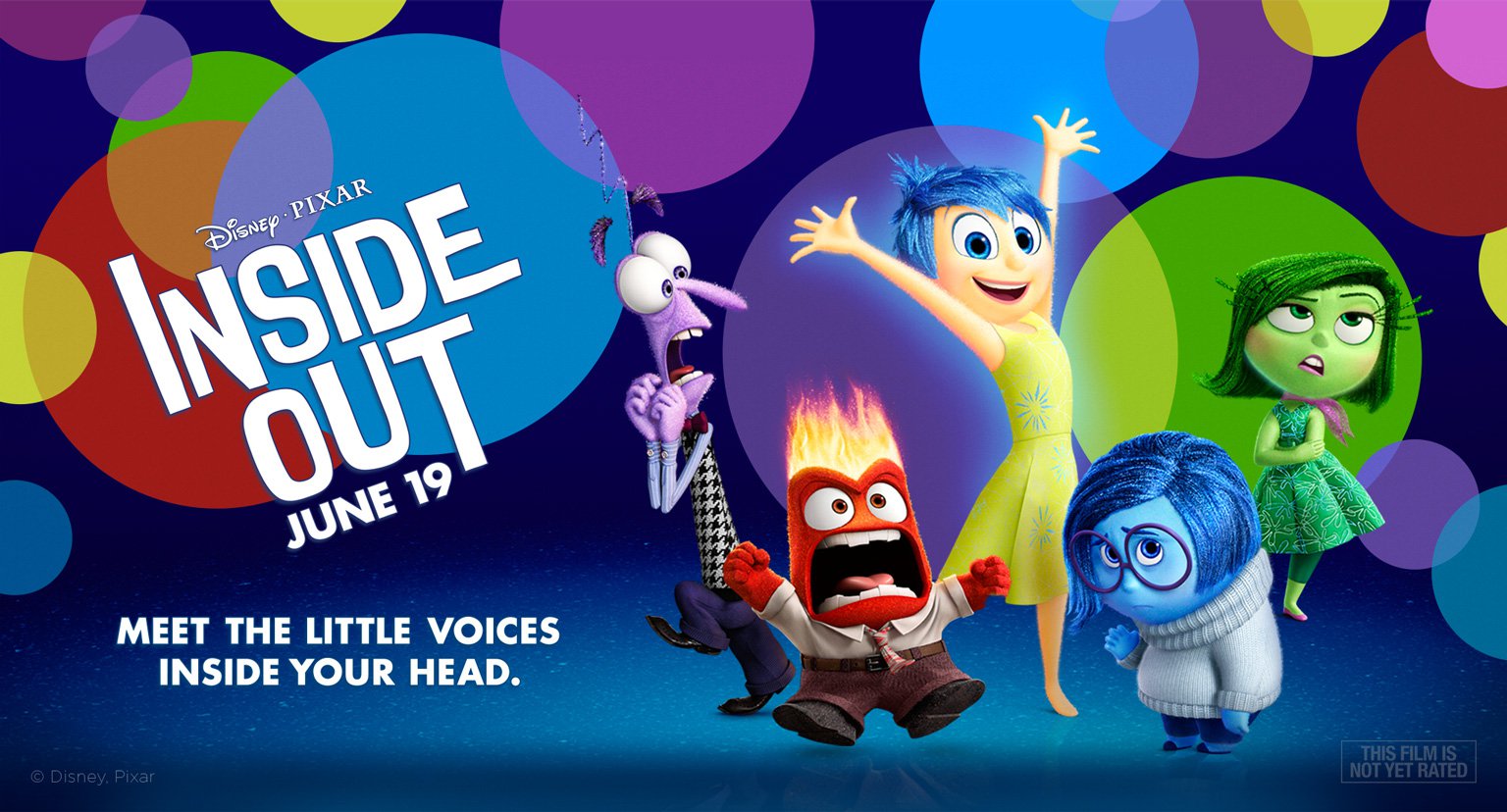 인사이드 아웃
Key Vocabulary
Emotions 감정들 
Joy 기쁨
Sadness 슬픔
Anger 분노
Fear 불안
Disgust 혐오/역겨움
Feelings 기분/느낌
Miss 그리워하다
Memory 추억
Idea 생각/아이디어
Imagination 상상력
Island 섬
Emotions [이모션스]감정들
Joy [조이]기쁨
Sadness [샏니스]슬픔
Anger [앵거]분노
Fear [피어]불안
Disgust [디스거스트]혐오역/겨움
Feelings [필링스]기분
You hurt my feelings.
     (너는 내 기분을 상하게 해)
I feel happy.
                   감정
     (나는 행복해)
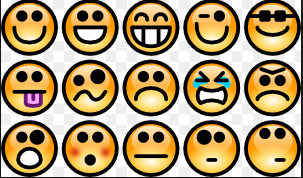 Miss [미스]그리워하다
Memory [메모리]추억들
Idea [아이디어]생각
Imagination [이메지네이션]상상력
Island [아일랜드]섬
Memory Writing Exercise추억 쓰기 연습
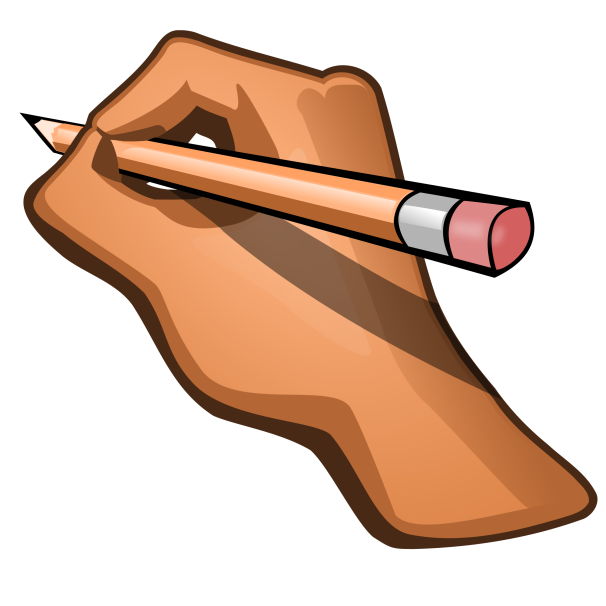 Think and write about a memory where you felt these emotions: 
(다음의 감정을 느꼈던 경험을 생각하고 써 봅시다.)
Joy 기쁨
Sadness 슬픔
Anger 분노
Fear 불안
Disgust 혐오

*Try to write simple words or sentences in English. If you can’t, write in Korean and we will help you write words in English.
Kristen Teacher’s Memories크리스텐 선생님의 추억들
Joy(기쁨)
I got the Fulbright grant to teach Korean students ^^
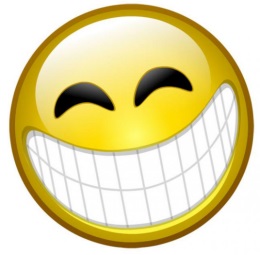 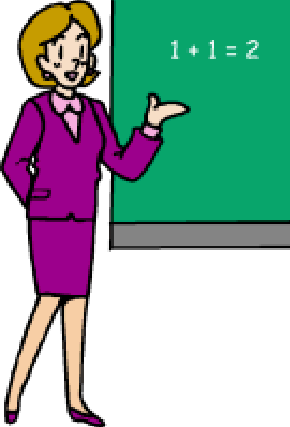 (풀브라이트 장학생으로 선발되어 한국에서 학생들을 가르치게 되었어요.)
Sadness(슬픔)
My Uncle got sick and went to the hospital. 
He died when I was in 6th grade.
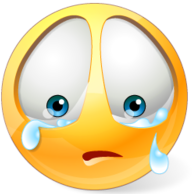 제 삼촌께서 편찮으셔서 병원에 가셨어요.
제가 6학년일 때 삼촌이 돌아가셨어요.
Anger(분노)
I failed my road test 2 times.
I passed my 3rd time.
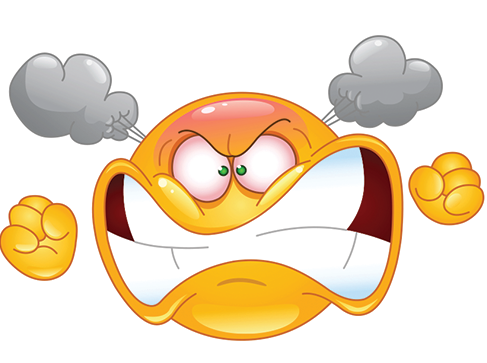 운전면허 시험에서 2번이나 떨어졌어요, 
(세 번째에는 붙었답니다.)
Fear(두려움)
I went to the Statue of Liberty (자유의 여신상에 올라갔어요). 
It was really tall, and I’m scared of heights*.(너무 높아서 무서웠지요.)
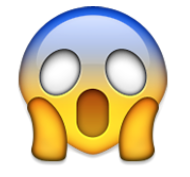 *scared of heights:  높은 곳을 무서워한다
Disgust(역겨움)
I ate seafood (해물) at a restaurant. I don’t like seafood.
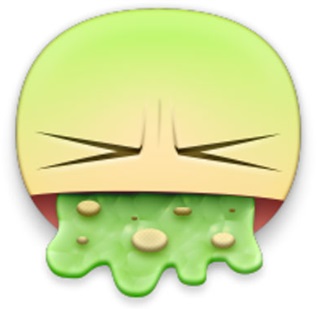 (해물을 식당에서 먹게 되었어요. 전 해물을 싫어해요)
Now…
Let’s Watch the Movie!!!!
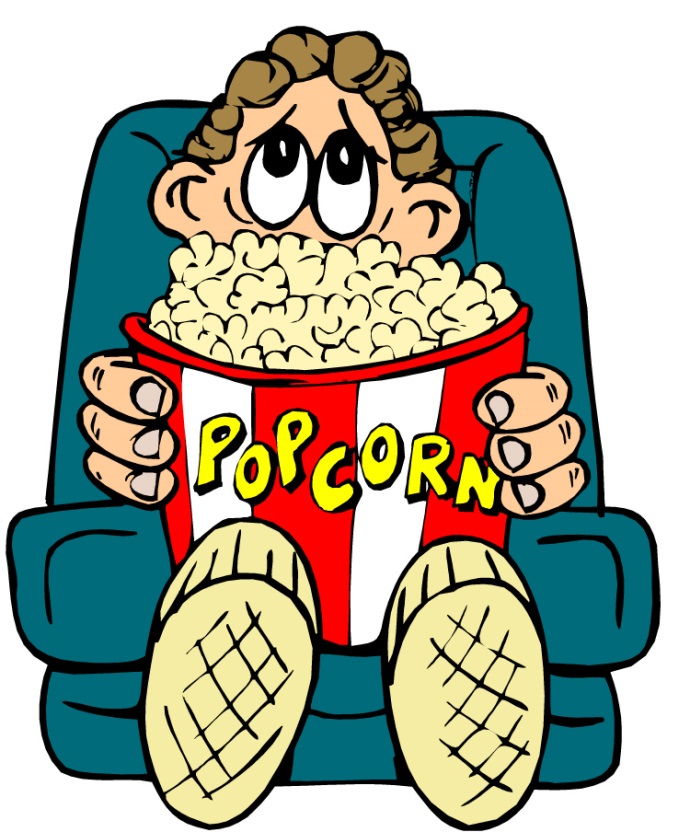 After Movie Activities영화 감상 후 활동
[Speaker Notes: http://inspiredbydis.com/2015/06/inside-out-free-printable/]
이 두 그림들 사이의 차이를 찾을 수 있겠니?
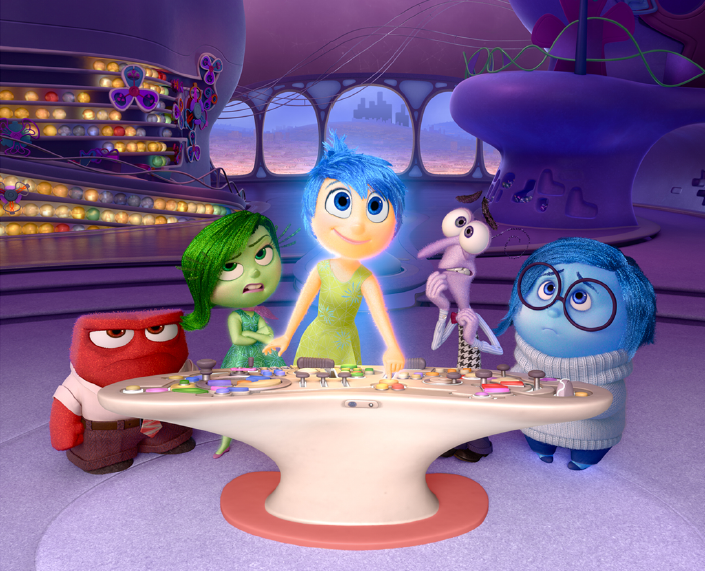 Spot the 6 Differences!
(여섯 군데를 찾아보세요!)
[Speaker Notes: Handouts]
Maze 미로
[Speaker Notes: Handouts]
[Speaker Notes: http://strawberrymommycakes.com/2015/06/12/printable-inside-out-emotions-board-game/]
Make a Hexaflexagon~
[Speaker Notes: https://youtu.be/HDCkYDq-Op8?t=2m9s (see next slide for folding vocabulary)]
Cut  자르다
Fold  접다
Fold Forward   앞으로 접으세요
Fold Backwards  뒤로 접으세요
Front  앞
Back  뒤